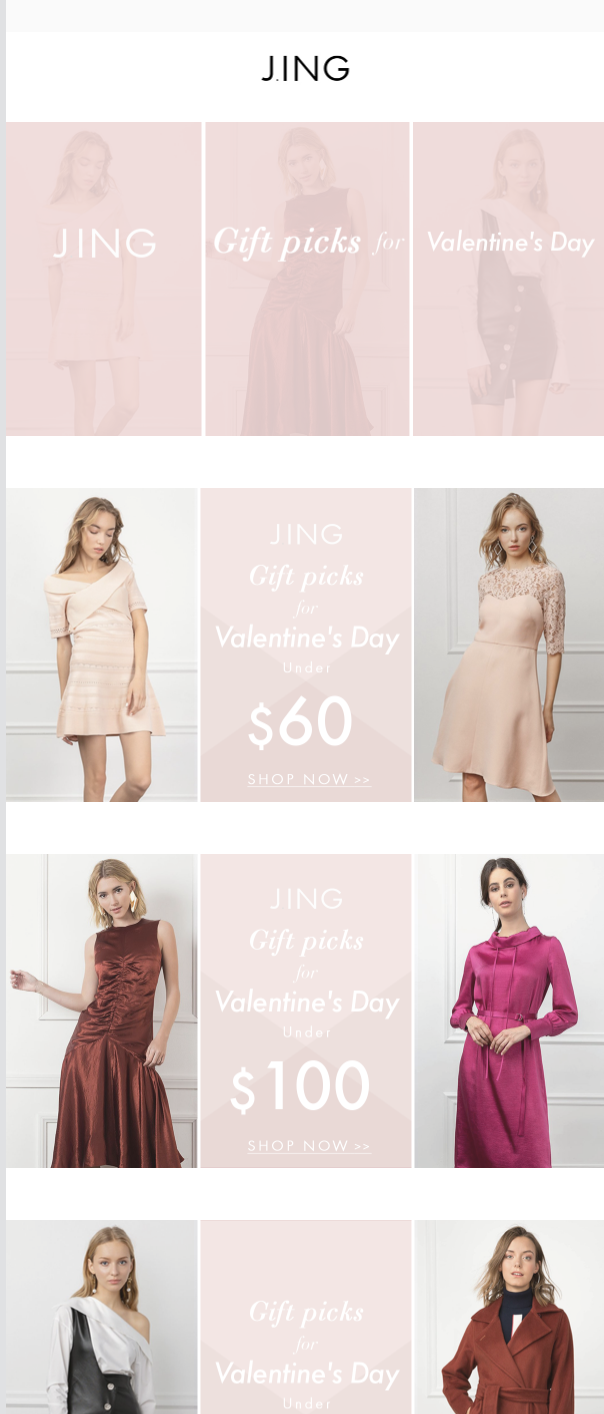 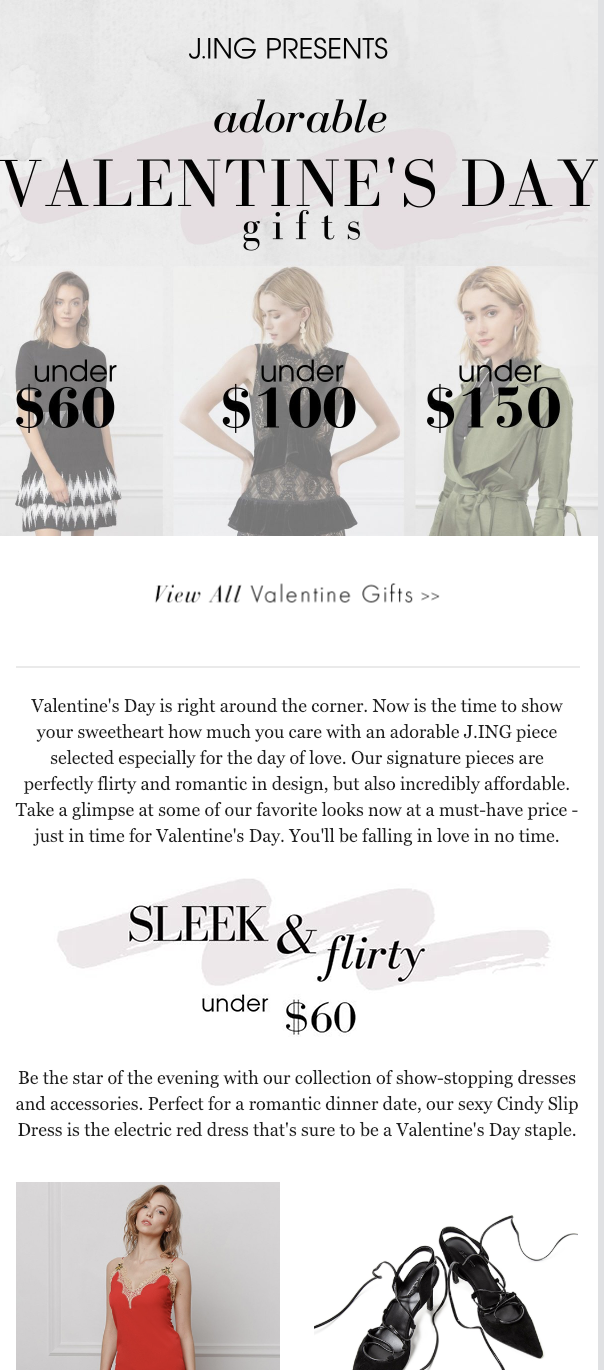 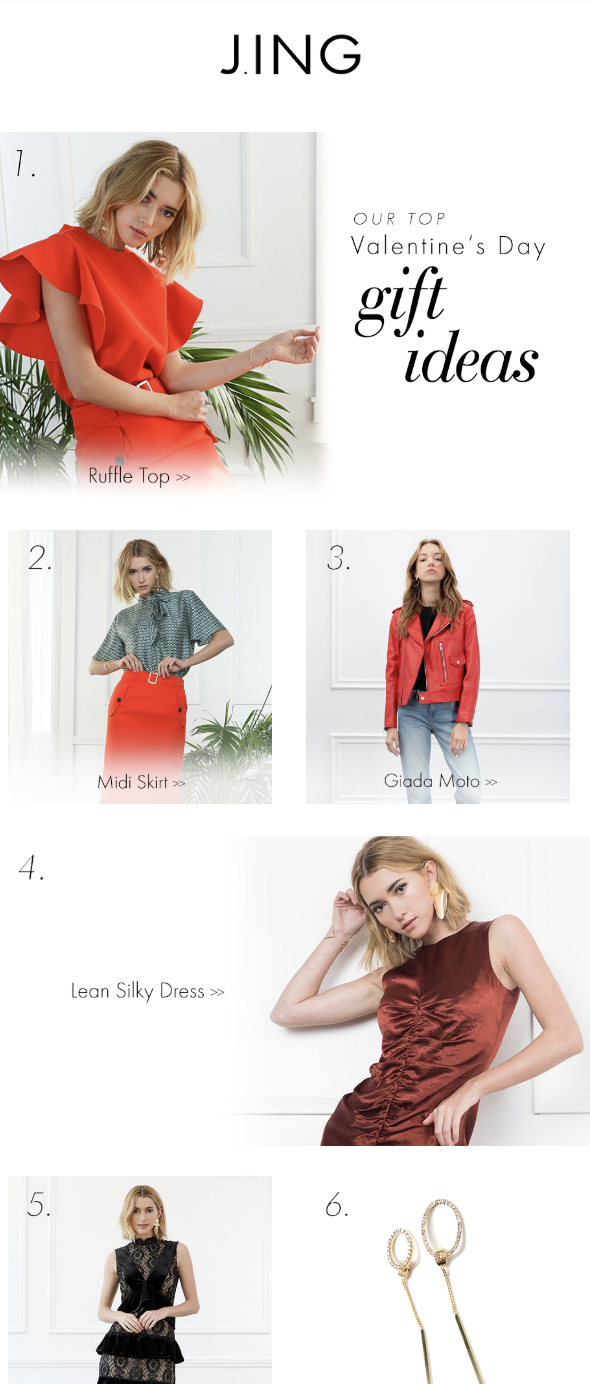 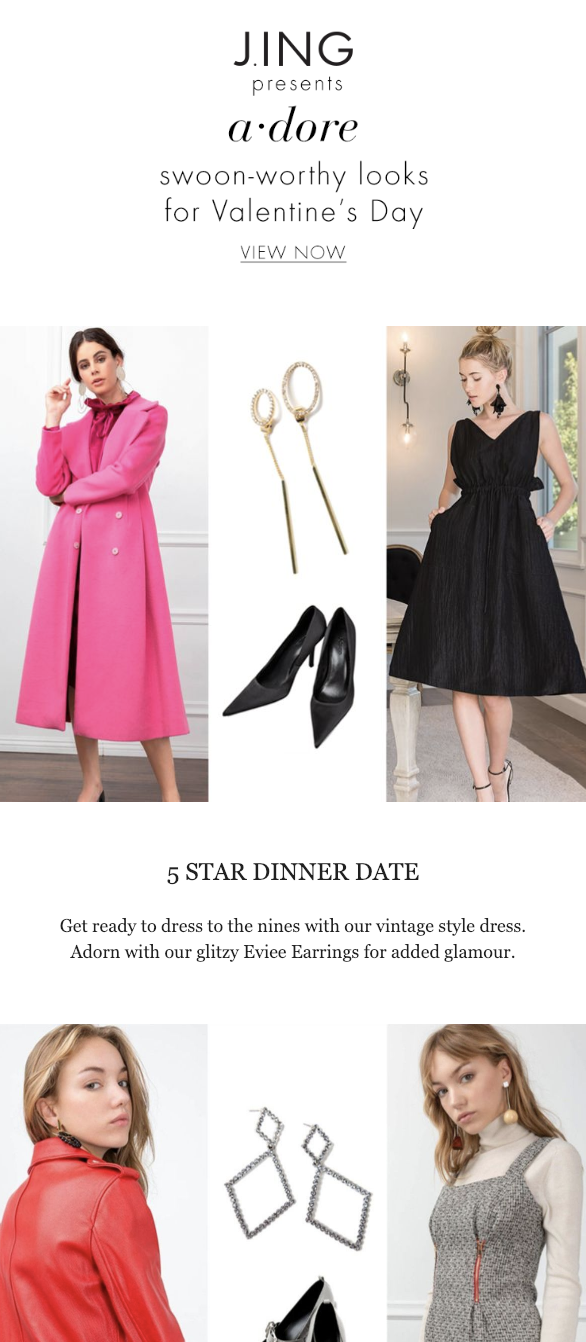 Mailers
CONFIDENTIAL
1